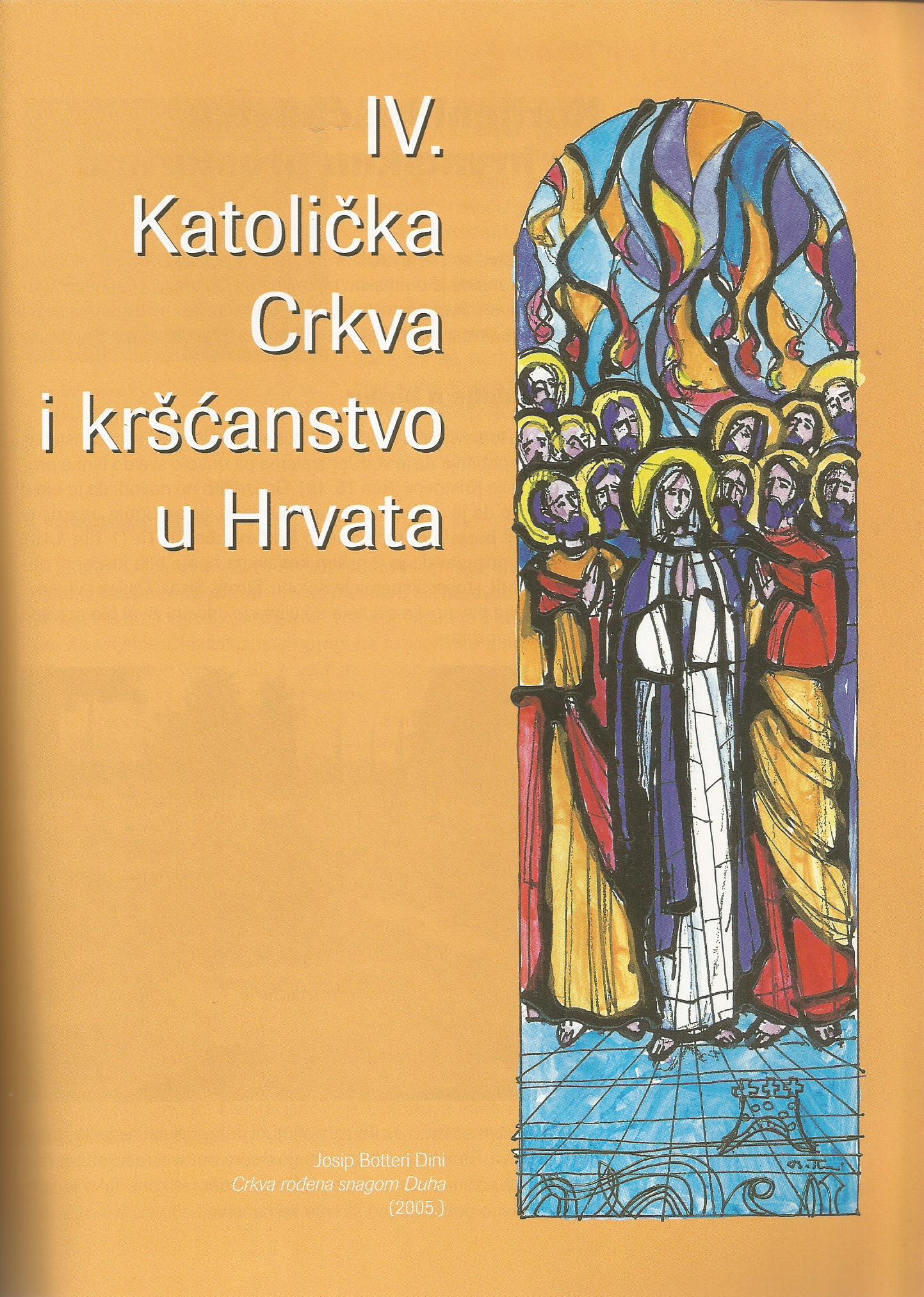 Korijeni kršćanstva na Hrvatskim prostorima


Pokrštenje Hrvata i ulazak u zajednicu kršćanskih naroda


Društveni i vjerski život Hrvata u srednjem vijeku
Uloga Crkve u promicanju školstva, kulture i znanosti

Crkva u vrijeme svjetskih ratova i poraća

Katolička Crkva u Hrvata danas